การประเมินการเตรียมความพร้อมและพัฒนาอย่างเข้ม (ครั้งที่1)
ยินดีต้อนรับคณะกรรมการ
การประเมินการเตรียมความพร้อมและพัฒนาอย่างเข้ม
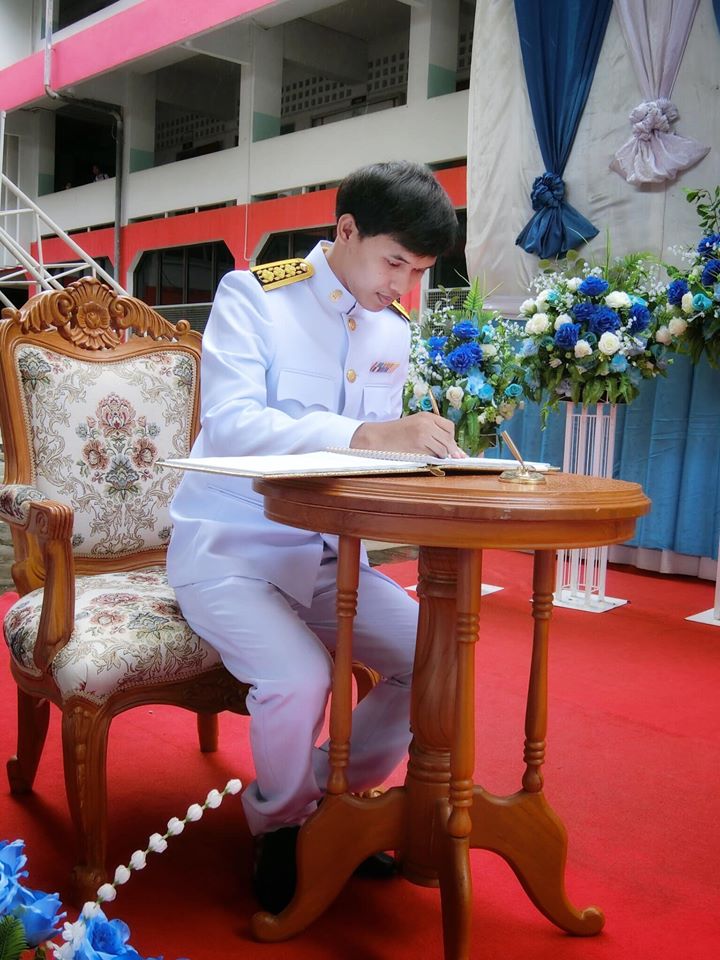 นายวุฒิชัย  แม้นรัมย์ (ผู้ขอรับการประเมิน)
1
กลุ่มสาระฯการงานอาชีพและเทคโนโลยี
2
สอนรายวิชาคอมพิวเตอร์
3
การประเมินการเตรียมความพร้อมและพัฒนาอย่างเข้ม
ชื่อ
บรรจุรับราชการ
นายวุฒิชัย  แม้นรัมย์
16 พฤษภาคม 2562
ข้อมูลส่วนตัว
วันเกิด
ภูมิลำเนา
Xxxxxxxx  อายุ 25 ปี
xxxxxxxxxxxxxxxx
ข้อมูลด้านการศึกษา
13 กุมภาพันธ์ 2561
วันที่สำเร็จการศึกษา
เทคโนโลยีและคอมพิวเตอร์เพื่อการศึกษา
- เกียรตินิยมอันดับ 1
สาขา
มหาวิทยาลัยราชภัฏบุรีรัมย์- คณะครุศาสตร์ (5 ปี)
สำเร็จการศึกษา
ภาระงานในด้านการสอน
1. ปฏิบัติหน้าที่ด้านการสอนในกลุ่มสาระการเรียนรู้
การงานอาชีพและเทคโนโลยี (คอมพิวเตอร์)
- ภาคเรียนที่1/2562 ชั้นมัธยมศึกษาปีที่ 1,3 และ 4     จำนวน29คาบ/สัปดาห์ (ครูที่ปรึกษาชั้นมัธยมศึกษาปีที่ 3/6)
- ภาคเรียนที่2/2562 ชั้นมัธยมศึกษาปีที่ 1 และ 3     จำนวน31คาบ/สัปดาห์ (ครูที่ปรึกษาชั้นมัธยมศึกษาปีที่ 3/6)
2. กิจกรรมพัฒนาผู้เรียน
- กิจกรรมลูกเสือ จำนวน 1 ชม.
3. งานชุมนุม
- สอวน.คอมพิวเตอร์และหุ่นยนต์
ภาระงานพิเศษ
ฝ่ายบริหารงานวิชาการ
- งานสารสนเทศโรงเรียน ทำหน้าที่ดูแลและพัฒนาเว็บไซต์โรงเรียน
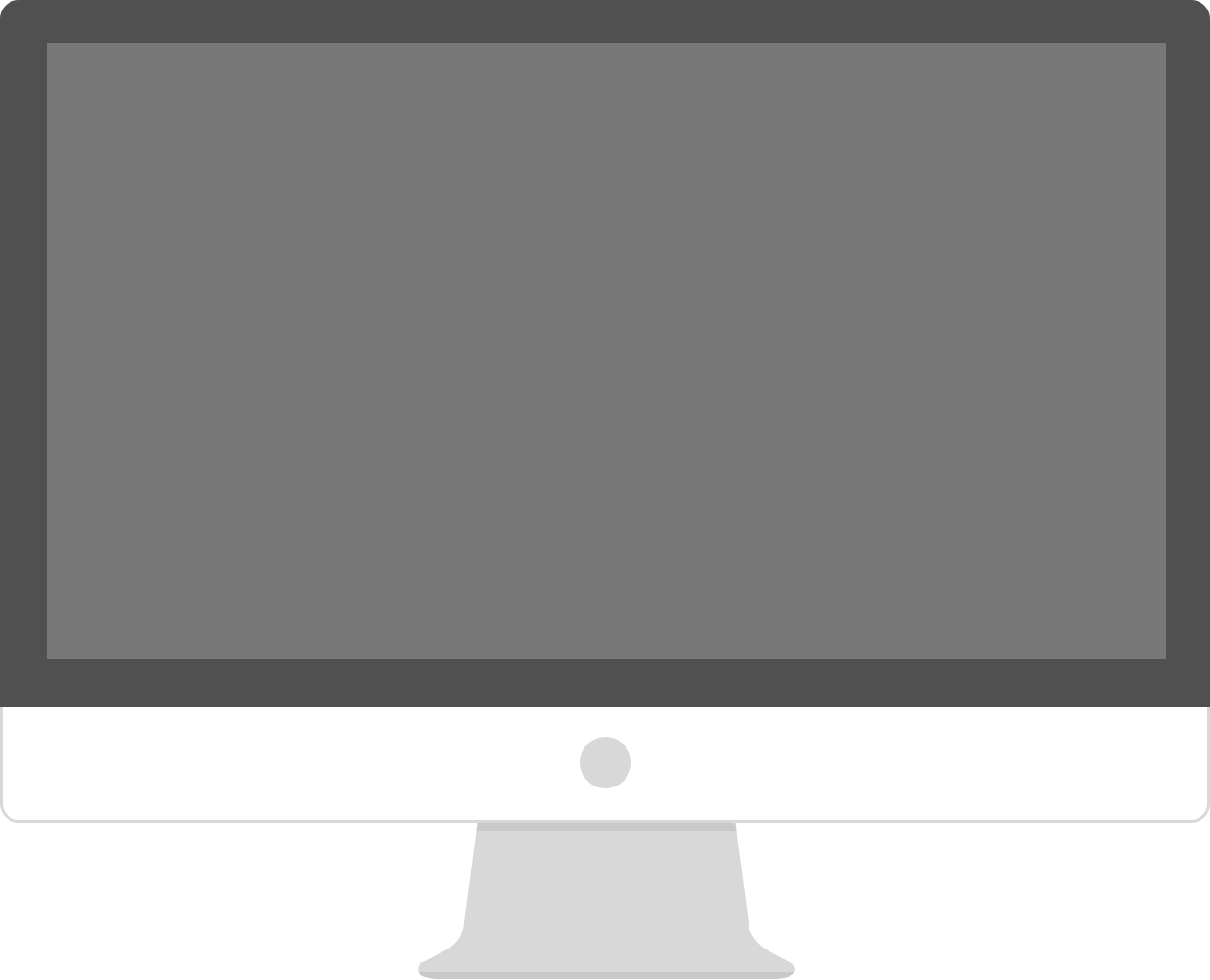 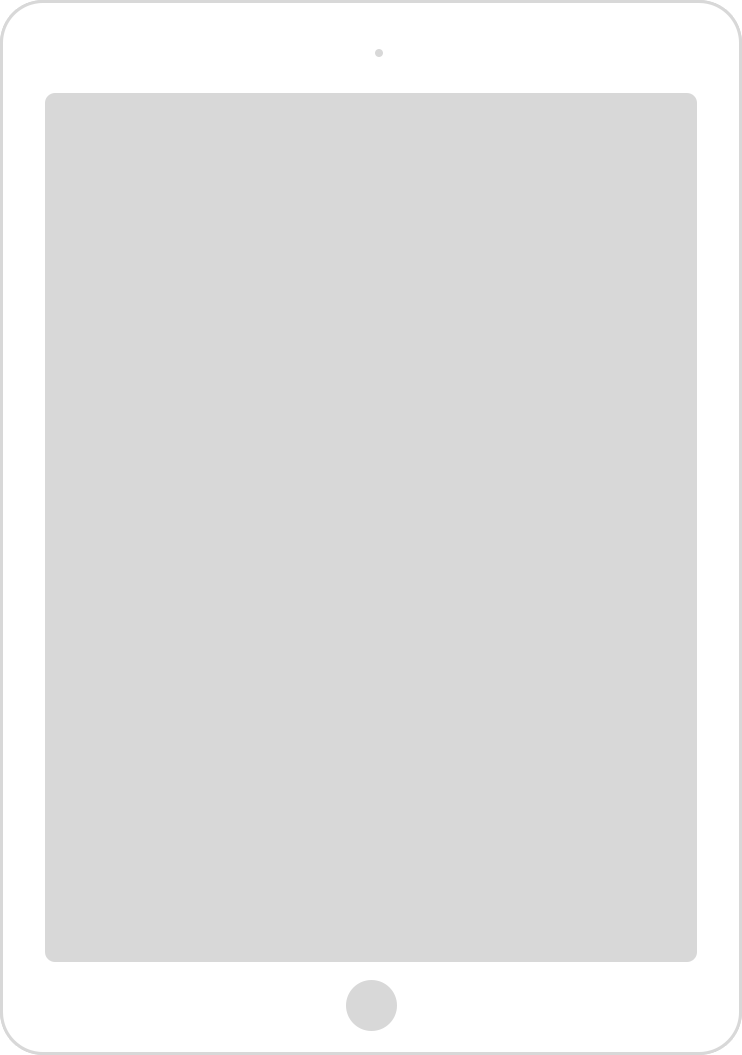 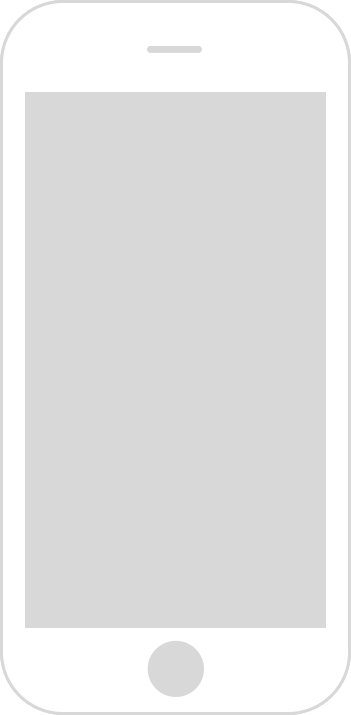 แบบประเมินการเตรียมความพร้อมและพัฒนาอย่างเข้ม
ด้านการปฏิบัติตน
1.วินัยและการรักษาวินัย
การแสดงออกทางกิริยา การสื่อสารระหว่างผู้เรียน
[Speaker Notes: ด้านการปฏิบัติตน ด้วยความที่วิชาคอมพิวเตอรร์มักจะเป็นวิชาที่จะต้องเรียนรู้โดยการลงมือทำ…..การวางตัวไม่ว่าจะในเวลาสอนหรือนอกเวลาสอน]
1.วินัยและการรักษาวินัย
พิธีทวบทวนคำปฏิญาณและสวนสนามประจำปี 2562
ประชุมผู้ปกครองนักเรียน   ภาคเรียนที่ 2/2562
ประชุมกลุ่มงานคอมพิวเตอร์
ข้าพเจ้ารักในครอบครัวธัญบุรี แสดงความเคารพต่อผู้บังคับบัญชา และเพื่อนร่วมงานผู้ปกครองนักเรียน และบุคคลอื่น ๆ  ด้วยความเต็มใจ
[Speaker Notes: 1.3 พูดเชื่อมเรื่องเจตคติเกี่ยวกับประเทศชาติด้วยนะ เรื่องนี้ 1.2 การแสดงออกทางอารมณ์ กริยาท่าทางต่อ ผอ เพื่อ ผู้ปก และบุคคลอื่น มาติดต่อราชการ]
1.วินัยและการรักษาวินัย
แต่งชุดราชการถูกระเบียบ
แต่งชุดปกติขาวถูกระเบียบ
ปฏิบัติตามคำสั่งของโรงเรียน
ปฏิบัติหน้าที่ตรวจความสะอาดห้องเรียน ระดับชั้น ม.3
ปฏิบัติตามกฏระเบียบตามหลักเกณฑ์ของความเป็นข้าราชการและประพฤติตนตามกฏ ระเบียบหลักเกณฑ์การเป็นข้าราชการครู
[Speaker Notes: 1.4-1.5 การปฏิบัติตามกฎหลักเกณฑ์ที่กี่ยวข้องกับการเปนข้าราชการ และปฏิบัติตามกฎหมายของครู แต่งกายถูกระเบียบ มาปฏิบัติงานและกลับตรงเวลา]
1.วินัยและการรักษาวินัย
ใบอนุญาตประกอบวิชาชีพครู
รายงานตัวเพื่อผ่อนผันการเกณฑ์ทหารทุกปี
ปฏิบัติตนตามกฎหมาย อยู่บนความถูกต้อง
[Speaker Notes: จบแล้วอันแรก]
2. คุณธรรมจริยธรรม
เข้าร่วมกิจกรรมวันสำคัญของชาติที่ทางโรงเรียน
ถวายสังฆทาน ณ วัดวัดพนัญเชิง
เข้าวัด ปฏิบัติธรรม
ร่วมกองบุญ บริจาคร่วมกับชุมชนชาวตลาด ตำบลลำลูกกา
ปฏิบัติตนตามหลักศาสนาพุทธ เข้าวัดทำบุญอย่างสม่ำเสมอ ร่วมกิจกรรมกับทางวัด บ้านและโรงเรียน
[Speaker Notes: วัดพนัญเชิง 3 สิงหาคม การแต่งกายอย่างสุภาพ และมีความสำรวม ซึ่งเป็นการแสดงถึงการรักษาวัฒธรมมที่ดีงามของชาติ 2.1-2.3 ปฏิบัติตนตามศาสนา เข้าร่วมศาสนา]
2. คุณธรรมจริยธรรม
แบบบันทึกการเก็บข้อมูล
รายละเอียดข้างในแบบบันทึก
ติดตั้งโปรแกรมคอมพิวเตอร์ งานออกแบบ หรืองานต่าง ๆ ที่เกี่ยวกับคอมพิวเตอร์
[Speaker Notes: 2.4 การมีจิตบริการ]
2. คุณธรรมจริยธรรม
โครงการ เสริมสร้างคุณธรรม จริยธรรมและธรรมาภิบาลในสถานศึกษา “ป้องกันทุจริต”
[Speaker Notes: ในทุกๆ เช้ากิจกรรมหน้าเสาธงเราจะมีการปฏิญญาตนร่วมกัน โดยมีความมุ่งมั่นที่จะปลูกฝังเยาวชนให้ปฏิเสธและต่อต้าน  การทุจริต คอรัปชั่น]
3. จรรยาบรรณวิชาชีพ
เข้าร่วมอบรมพัฒนาครูผู้ช่วยสู่การเป็นครูมืออาชีพในศตวรรษที่ ๒๑
อบรม Coding And Robots
อบรมออนไลน์ โครงการ THAIMOOC
เข้าร่วมการอบรมเพื่อพัฒนาตนเองอย่างรอบด้าน อย่างต่อเนื่อง ศึกษาด้านการเปลี่ยนแปลงวิทยาการ
[Speaker Notes: ประจำปี พ.ศ. ๒๕๖๒ ณ สีดารีสอร์ท จ.นครนายก (๑๓-๑๕ มิ.ย. ๒๕๖๒) ณ โรงเรียนกลาโหมอุทิศ จังหวัดนนทบุรี (๑๙ ต.ค. ๒๕๖๒) นำมาประยุกต์ใช้กับหลักสูตรใหม่]
3. จรรยาบรรณวิชาชีพ
จัดการเรียนรู้แบบ จิ๊กซอว์
อบรม Kidbright
สอนนักเรียนให้เข้าเข้าเรียนในเว็บไซต์
เข้าร่วมกิจกรรมของทางโรงเรียน
หาวิธีการจัดการเรียนรู้ที่นักเรียนได้ใช้ทักษะในหลาย ๆ ด้าน ให้ความสำคัญในการเข้าร่วมกิจกรรมที่เกี่ยวข้องกับวิชาชีพ มีความรักและเมตตาผู้เรียนทุกคน ปฏิบัติตนต่อเพื่อนร่วมงานด้วยความเคารพ
[Speaker Notes: 3.4การมุ่งมั่นต่อการพัฒนาความรู้ความสามารถของผู้เรียน ๓.๕ การให้ความสำคัญเข้าร่วมส่งเสริม สนับสนุนกิจกรรมที่เกี่ยวข้องกับวิชาชีพครูอย่างสม่ำเสมอ  ๓.๖ รัก เมตตา เอาใจใส่ ช่วยเหลือ สนับสนุน ให้บริการผู้เรียนทุกคน ด้วยความเสมอภาค ๓.๗ การประพฤติเป็นที่ยอมรับของผู้เรียน ผู้บริหาร เพื่อนร่วมงานผู้ปกครอง และชุมชน]
3. จรรยาบรรณวิชาชีพ
ฟังเพลงได้ในระหว่างทำงาน
ควบคุมดูแลนักเรียนเข้าร่วมสอบ สอวน.คอมพิวเตอร์
รับฟังเหตุผล ความต้องการของผู้เรียน มีความสามัคคี เข้าใจซึ่งกันและกันทำงานด้วยความเต็มใจ
[Speaker Notes: ๓.๘ การไม่ปฏิบัติตนที่ส่งผลต่อเชิงลบต่อกายและจิตใจของผู้เรียน  ข้าพเจ้าปฏิบัติตนตามจรรยาบรรณวิชาชีพครูอย่างเคร่งครัดและเป็นแบบอย่างที่ดีแก่ผู้เรียนโดยการปฏิบัติตนอยู่ในศีลธรรมอันดี และคอยให้คำปรึกษาแก่ผู้เรียนที่มาขอคำปรึกษาอย่างเต็มความสามารถ ๓.๙  การทำงานกับผู้อื่นโดยยึดหลักความสามัคคี เกื้อกูลซึ่งกันและกัน ข้าพเจ้าปฏิบัติงานต่าง ๆ ที่โรงเรียนหมอบหมายอย่างเต็มใจช่วยเหลือเกื้อกูลซึ่งกันและกัน ให้ความร่วมมือกับคระครูในการทำกิจกรรมต่าง ๆ]
3. จรรยาบรรณวิชาชีพ
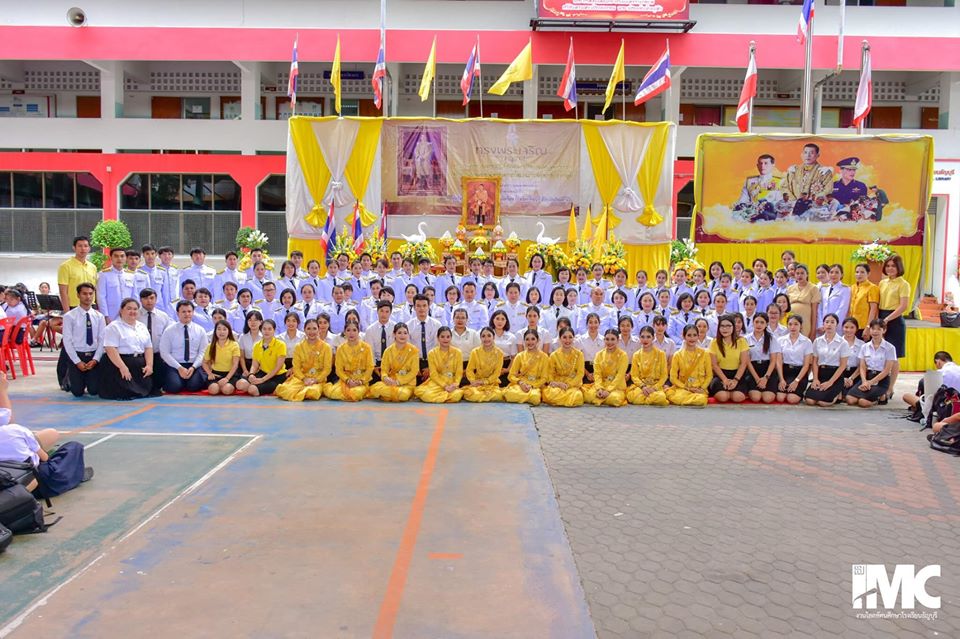 ข้าพเจ้ามีความจงรักภักดีต่อสถาบันชาติ ศาสนาและพระมหากษัตริย์ยึดมั่นในการปกครองระบอบประชาธิปไตยและเป็นแบบอย่างที่ดีแก่ผู้เรียนในการส่งเสริมความเป็นประชาธิปไตยในสถานศึกษา
[Speaker Notes: ๓.๑๑ การยึดมั่นในการปกครองระบบประชาธิปไตยอันมีพระมหากษัตริย์ทรงเป็นประมุข ๑๘ พิธีถวายพระพรชัยมงคลพระบาทสมเด็จพระเจ้าอยู่หัว รัชกาลที่ ๑๐ วันที่ ๒๖ กรกฎาคม ๒๕๖๒ 
ณ ลานกีฬาอเนกประสงค์ โรงเรียนธัญบุรี]
4. การดำรงชีวิตตามหลักปรัชญาของเศรษฐกิจพอเพียง
ใช้ Line ติดต่อผู้ปกครองนักเรียน
ใช้บริการอินเทอร์เน็ตในการเก็บและส่งข้อมูล
ช่วยที่บ้านทำสวนช่วงปิดภาคเรียน
ใช้แบบทดสอบแบบออนไลน์
นำหลักปรัชญาของเศรษฐกิจพอเพียงมาใช้ในชีวิตประจำวัน  เพื่อความผาสุกของตนเองในปัจจุบันและอนาคต
[Speaker Notes: มีเหตุมีผล ๔.๑ มีความรู้ ความเข้าใจเกี่ยวกับหลักปรัชญาของเศรษฐกิจพอเพียง ๔.๒ มีการนำหลักปรัชญาของเศรษฐกิจพอเพียงไปปรับประยุกต์ใช้กับการจัดการเรียนรู้ในห้องเรียน ๔.๓ มีการนำหลักปรัชญาของเศรษฐกิจพอเพียงไปปรับประยุกต์ใช้กับภารกิจที่ได้รับมอบหมายอื่น ๔.๔ มีการนำหลักปรัชญาของเศรษฐกิจพอเพียงไปปรับประยุกต์ใช้กับการดำรงชีวิตของตนเอง]
4. การดำรงชีวิตตามหลักปรัชญาของเศรษฐกิจพอเพียง
[Speaker Notes: ๔.๕ เป็นแบบอย่างในการนำหลักปรัชญาของเศรษฐกิจพอเพียงไปปรับประยุกต์ใช้กับภารกิจ
ต่าง ๆ หรือการดำรงชีวิตของตน]
5. จิตวิญญาณความเป็นครู
[Speaker Notes: ๕.๑การเข้าสอนตรงเวลาและสอนเต็มเวลา ๕.๒ การตระหนักในความรู้และทักษะที่ถูกต้องรวมถึงสิ่งที่ดี ๆให้กับผู้เรียน]
5. จิตวิญญาณความเป็นครู
ติวข้อสอบ สอวน.คอมพิวเตอร์
ส่งนักเรียนเข้าค่าย สอวน. จ.นนทบุรี
บรรยากาศในชั้นเรียน
ทบทวนเนื้อหาก่อนสอบ
นักเรียนทุกคนได้ใช้เครื่องคอมพิวเตอร์ครบทุกคน นักเรียนทบทวนความรู้ก่อนสอบเก็บคะแนน ติวข้อสอบให้นักเรียนด้วยความเต็มใจและเป็นที่พึ่งให้ผู้เรียนได้ตลอดเวลา
[Speaker Notes: ๕.๓ การสร้างความเสมอภาคเป็นธรรมกับผู้เรียนทุกคน 5.4 การรู้จักให้อภัย ช่วยเหลือ ส่งเสริม สนับสนุนให้ผู้เรียนประสบความสำเร็จ ๕.๕ การเป็นที่พึ่งให้กับผู้เรียนได้ตลอดเวลา]
5. จิตวิญญาณความเป็นครู
ใช้โทรศัพท์ให้เกิดประโยชน์
จัดการเรียนรู้แบบระดมความคิด
จัดการเรียนรู้แบบจิ๊กซอว์
การจัดกิจกรรมส่งเสริม การใฝ่รู้ ค้นหา สร้างสรรค์ ทุ่มเทเสียสละในการจัดการเรียนรู้ให้กับผู้เรียน
[Speaker Notes: ๕.๖ การจัดกิจกรรมส่งเสริม การใฝ่รู้ ค้นหา สร้างสรรค์ ถ่ายทอด ปลูกฝังและเป็นแบบอย่างที่ดีของผู้เรียน ๕.๗ การทุ่มเทเสียสละในการจัดการเรียนรู้ให้กับผู้เรียน	
	ข้าพเจ้าอุทิศเวลาให้กับราชการ ไม่ว่าการสอนนั้นจะอยู่ในเวลาราชการหรือนอกเวลาราชการ]
6. จิตสำนึกความรับผิดชอบในวิชาชีพครู
เข้าร่วมกิจกรรมหน้าเสาธงเพื่อเคารพธงชาติ
พิธีถวายพระพรชัยมงคล
สอนนักเรียนเข้าเรียนออนไลน์
เข้าร่วมกิจกรรมที่แสดงถึงการมีความศรัทธาและยึดมั่นในอุดมการณ์แห่งวิชาชีพ มุ่งมั่น ทุ่มเทในการสร้างสรรค์ นวัตกรรมใหม่ ๆ เพื่อให้เกิดการพัฒนาวิชาชีพและให้สังคมยอมรับ
[Speaker Notes: ๖.๑ การมีเจตคติเชิงบวกกับวิชาชีพ	
	ข้าพเจ้าปฏิบัติหน้าที่ด้วยใจซึ่งทำให้เกิดความรัก ศรัทธาและยึดมั่นในอุดมการณ์แห่งวิชาชีพ มุ่งมั่น ทุ่มเทในการทำงาน ประพฤติตนเป็นแบบอย่างที่ดี  ๖.๒ การมุ่งมั่น ทุ่มเทในการสร้างสรรค์ นวัตกรรมใหม่ ๆ เพื่อให้เกิดการพัฒนาวิชาชีพและให้สังคมยอมรับ	
	ข้าพเจ้าพยายามศึกษาหาความรู้เพิ่มเติมอยู่เสมอ]
6. จิตสำนึกความรับผิดชอบในวิชาชีพครู
สวมใส่เสื้อสีเหลืองช่วงพระราชพิธีบรมราชาภิเษก
อบรมเพื่อพัฒนา
แต่งกายถูกระเบียบถ่ายภาพหมู่
แต่งกายเมื่ออยู่นอกโรงเรียน
ประพฤติปฏิบัติตนในการรักษาภาพลักษณ์ในวิชาชีพในการแต่งกายที่ถูกระเบียบ รวมกันสร้างภาพลักษณ์ที่ดีต่อวิชาชีพ
[Speaker Notes: ๖.๓ ประพฤติปฏิบัติตนในการรักษาภาพลักษณ์ในวิชาชีพ	
	ข้าพเจ้าประพฤติตนให้เป็นสมาชิกที่ดีของสังคม ไม่ให้สังคมมองวิชาชีพในทางไม่ดี และมีจิตสาธารณะมีความรับผิดชอบต่อสังคม  ๖.๔ การปกป้อง ป้องกันมิให้ผู้ร่วมวิชาชีพประพฤติปฏิบัติในทางที่จะเกิดภาพลักษณ์เชิงลบต่อวิชาชีพ	 
	ข้าพเจ้าคอยให้คำปรึกษาแนะนำผู้ร่วมวิชาชีพให้ประพฤติปฏิบัติตนเป็นแบบอย่างที่ดีและยึดมั่นปฏิบัติตนตามจรรยาบรรณวิชาชีพครูอย่างเคร่งครัด]
6. จิตสำนึกความรับผิดชอบในวิชาชีพครู
แนะนำการใช้งานระบบ Checker
แนะนำการใช้งานบอร์ด Kidbright
อบรมการใช้งานระบบเช็คชื่อออนไลน์ และการใช้เมนูอื่น ๆ สอนนักเรียนที่สอนใจทำโครงงานเกี่ยวกับบอร์ Kidbright
[Speaker Notes: ๖.๕ การจัดกิจกรรมส่งเสริมการใฝ่รู้ ค้นหาสร้างสรรค์ ถ่ายทอดปลูกฝังและเป็นแบบอย่างที่ดีของเพื่อนร่วมงานและสังคม]
แบบประเมินการเตรียมความพร้อมและพัฒนาอย่างเข้ม
ด้านการปฏิบัติงาน
1. การจัดการเรียนการสอน
ศึกษาหลักสูตรที่มีการปรับปรุงใหม่
ประชุมร่วมกันออกแบบหน่วยการเรียนรู้
วิเคราะห์หลักสูตร มาตรฐานการเรียนรู้ และตัวชี้วัดหรือผลการเรียนรู้นำนำมาใช้จัดทำรายวิชาและออกแบบหน่วยการเรียนรู้
[Speaker Notes: ๑.๑ การนำผลการวิเคราะห์หลักสูตร มาตรฐานการเรียนรู้ และตัวชี้วัด หรือผลการเรียนรู้ มาใช้ในการจัดทำรายวิชาและออกแบบหน่วยการเรียนรู้]
1. การจัดการเรียนการสอน
แผนการจัดการเรียนรู้ ง23205
แผนการจัดการเรียนรู้ ว21222
ออกแบบการจัดการเรียนรู้โดยเน้นผู้เรียนเป็นสำคัญ เพื่อให้ผู้เรียนมีความรู้ ทักษะ คุณลักษณะประจำวิชา คุณลักษณะอันพึงประสงค์ และสมรรถนะที่สำคัญตามหลักสูตร
[Speaker Notes: ๑.๒ การออกแบบการจัดการเรียนรู้โดยเน้นผู้เรียนเป็นสำคัญ เพื่อให้ผู้เรียนมีความรู้ ทักษะ คุณลักษณะประจำวิชา คุณลักษณะอันพึงประสงค์ และสมรรถนะที่สำคัญตามหลักสูตร]
1. การจัดการเรียนการสอน
จัดการเรียนรู้แบบจิ๊กซอว์
จัดการเรียนรู้แบบสืบค้น
ใช้ทักษะการสังเกต
จัดการเรียนรู้แบบระดมความคิด
การจัดกิจกรรมการเรียนรู้ อำนวยความสะดวกในการเรียนรู้ และส่งเสริมการเรียนรู้ ด้วยวิธีการที่หลากหลายโดยเน้นผู้เรียนเป็นสำคัญ
[Speaker Notes: ๑.๓ การจัดกิจกรรมการเรียนรู้ อำนวยความสะดวกในการเรียนรู้ และส่งเสริมการเรียนรู้ ด้วยวิธีการที่หลากหลายโดยเน้นผู้เรียนเป็นสำคัญ การใช้งานบริการ google]
1. การจัดการเรียนการสอน
ห้องเรียนกลับด้าน
Coding
สื่อ Powerpoint
สื่อแบบสามมิติ
ใช้เทคโนโลยีการศึกษาทำให้การเรียนการสอนมีความหมายมากขึ้น ทำให้ผู้เรียนสามารถเรียนได้กว้างขวาง เรียนได้เร็วขึ้น ทำให้ผู้สอนมีเวลาให้ผู้เรียนมากขึ้น
[Speaker Notes: ๑.๔ การเลือกและใช้สื่อ เทคโนโลยีและแหล่งเรียนรู้ที่สอดคล้องกับกิจกรรมการเรียนรู้]
1. การจัดการเรียนการสอน
สอบโดยการทำงานกลุ่ม
สอบปฏิบัติ
สอบโดยใช้แบบทดสอบ
สอบโดยการนำเสนอหน้าชั้นเรียน
การวัดและประเมินผลการเรียนรู้ ด้วยวิธีการที่หลากหลาย
[Speaker Notes: ๑.๕ การวัดและประเมินผลการเรียนรู้ ด้วยวิธีการที่หลากหลาย	
	ข้าพเจ้าได้วัดและประเมินผลหลังจากที่ข้าพเจ้าจัดการเรียนรู้ในหน่วยการเรียนรู้แต่ละหน่วยเสร็จสิ้นแล้ว  ข้าพเจ้าได้ทำการบันทึกผลการจัดการเรียนรู้    ในแต่ละหน่วยไว้ท้ายแผนการจัดการเรียนรู้ และทำการศึกษาหาสาเหตุและปัญหาที่เกิดขึ้นในหน่วยนั้น ๆ เพื่อนำมาปรับปรุงพัฒนาการจัดการเรียนการสอนครั้งต่อไป]
1. การจัดการเรียนการสอน
[Speaker Notes: ๑.๖ คุณภาพของผู้เรียน ได้แก่
      ๑. ผลสัมฤทธิ์ทางวิชาการของผู้เรียน
      ๒. คุณลักษณะที่พึงประสงค์ของผู้เรียน	
	การเรียนรู้ของผู้เรียนที่แสดงออกถึงความรู้ ความสามารถ ทักษะตามหลักสูตรสถานศึกษา และมีพัฒนาการตามวัย มีสมรรถนะที่สำคัญ และคุณลักษณะที่พึงประสงค์]
2. การบริหารจัดการชั้นเรียน
ใช้เทคโนโลยีให้เกิดประโยชน์
จัดบอร์ดความรู้
ห้องคอมพิวเตอร์
บรรยากาศในเวลาเรียน
การจัดสภาพแวดล้อมและบรรยากาศที่เอื้อต่อการเรียนรู้ข้าพเจ้าได้จัดบรรยากาศและสภาพแวดล้อมห้องเรียนให้เป็นระเบียบเรียบร้อย โดยให้ผู้เรียนทำงานในรูปแบบกิจกรรมงานเดี่ยวและงานกลุ่ม
[Speaker Notes: ๒.๑ การจัดบรรยากาศที่ส่งเสริมการเรียนรู้ กระบวนการคิด ทักษะชีวิตและพัฒนาผู้เรียน]
2. การบริหารจัดการชั้นเรียน
เยี่ยมบ้าน
ติอต่อสอบถาม
เช็คชื่อทุกเช้าก่อนเข้าเรียน
ร่วมประชุมผู้ปกครอง
การดำเนินการตามระบบดูแลช่วยเหลือผู้เรียน โดยมีการศึกษาและรวบรวมข้อมูลผู้เรียนรายบุคคลเพื่อแก้ปัญหาและพัฒนาผู้เรียน
[Speaker Notes: ๒.๒ การดำเนินการตามระบบดูแลช่วยเหลือผู้เรียน โดยมีการศึกษาและรวบรวมข้อมูลผู้เรียนรายบุคคลเพื่อแก้ปัญหาและพัฒนาผู้เรียน	
ข้าพเจ้าจัดทำข้อมูลของผู้เรียนเป็นรายบุคคลในระบบดูแลช่วยเหลือนักเรียนให้ครอบคลุมและเป็นปัจจุบันนำข้อมูลไปใช้ในการช่วยเหลือ ติดตามและประเมินผลผู้เรียนในด้านการเรียนและการปรับพฤติกรรม เช่น การเยี่ยมบ้าน การแนะแนว และการประชุมผู้ปกครอง เป็นต้น]
2. การบริหารจัดการชั้นเรียน
แนะนำระเบียบการสอบ
เก็บขยะ ตามจุดต่าง ๆ
เวรทำความสะอาดห้องเรียน
ปลูกฝังคุณธรรมจริยธรรมที่ดีงามให้เกิดขึ้นกับผู้เรียน โดยมีการอบรมคุณธรรม จริยธรรม
[Speaker Notes: ๒.๓ การอบรมบ่มนิสัยให้ผู้เรียนมีคุณธรรม จริยธรรม คุณลักษณะอันพึงประสงค์ และค่านิยมที่ดีงาม]
3.การพัฒนาตนเอง
อบรม Coding
อบรมครูผู้ช่วย
อบรมหุ่นยนต์
อบรม บอร์ด Kidbright
หมั่นศึกษาและพัฒนาตนเองอยู่เสมอ เข้าร่วมกิจกรรมการฝึกอบรมหรือกิจกรรมการแลกเปลี่ยนเรียนรู้กับเพื่อนครูทั้งในและนอกโรงเรียนอย่างต่อเนื่อง
[Speaker Notes: ๓.๑ การพัฒนาตนเองเพื่อให้มีความรู้ ความสามารถ ทักษะด้วยวิธีการต่าง ๆ อย่างเหมาะสม]
3.การพัฒนาตนเอง
ภาษา C
เทคโนโลยีเสริมการสอน
Big Data
เข้าอบรมในรูปแบบการเรียนรู้แบบออนไลน์
[Speaker Notes: ต่อจากด้านบนนะครับ]
3.การพัฒนาตนเอง
ประชุม Plc
กลุ่มที่มีความสนใจด้านเดียวกัน
ชุมชนเผยแพร่ความรู้
การมีส่วนร่วมในชุมชนการเรียนรู้ทั้งในโรงเรียนและในโลกออนไลน์
[Speaker Notes: ๓.๒ การมีส่วนร่วมในชุมชนการเรียนรู้	
	ข้าพเจ้าแลกเปลี่ยนเรียนรู้ และหาแนวทางในการแก้ไขปัญหาร่วมกันกับครู ผู้บริหาร ผู้ปกครอง        และเพื่อนร่วมวิชาชีพเพื่อนำมาปรับใช้ในการจัดการเรียนการสอน]
4. การทำงานเป็นทีม
ประชุมกลุ่มงานคอมพิวเตอร์
ประชุมระดับชั้นมัธยมศึกษาปีที่ 3
ประชุมครูและบุคลากรโรงเรียน
ประชุมกลุ่มสาระการเรียนรู้
การทำงานเป็นทีมเป็นความร่วมมือ ร่วมใจของบุคคล เพื่อที่จะบรรลุเป้าหมายร่วมกัน
[Speaker Notes: ๔.๑ หลักการทำงานเป็นทีม	
	การทำงานเป็นทีมเป็นความร่วมมือ ร่วมใจของบุคคล เพื่อที่จะบรรลุเป้าหมายร่วมกัน ข้าพเจ้าจึงยึดหลักการทำงานเป็นทีม ดังนี้
   ๑. มีวัตถุประสงค์ ต้องชัดเจน
   ๒. มีการจัดลำดับความสำคัญในการทำงาน
   ๓. มีผลการทำงาน]
4. การทำงานเป็นทีม
นิเทศน์การสอน
อบรมเพื่อหาความรู้ใหม่ ๆ
ติวข้อสอบให้ครูในหวมด
แลกเปลี่ยนความรู้และร่วมกันพัฒนาสื่อ  การเรียนรู้  ตลอดจนสร้างเครือข่ายทางวิชาการ
[Speaker Notes: ๔.๒ การพัฒนาทีมงาน	
	การใช้และสร้างเครือข่ายทางวิชาการ  ข้าพเจ้าได้เข้าร่วมกิจกรรมที่องค์กรวิชาชีพทั้งภายในและภายนอกองค์การจัดขึ้นเพื่อแลกเปลี่ยนเรียนรู้กับบุคคลในแวดวงอาชีพครู]
5. งานกิจกรรมตามภารกิจบริหารงานของสถานศึกษา
เว็บไซต์โรงเรียน
เว็บไซต์ห้องสมุด
ออกแบบแล้วปริ้นบัตร
ผลิตสื่อต่าง ๆ
จัดการบัญชีอีเมล์
มีความกระตือรือร้นในการทำงานที่ได้รับมอบหมายเพื่อให้งานสำเร็จลุล่วงไปได้ด้วยดี
[Speaker Notes: ๕.๑ มีความรู้ความเข้าใจภาระงานของสถานศึกษาเกี่ยวกับงานบริหารทั่วไปหรืองานบริหารวิชาการ งบประมาณหรืองานบริหารทรัพยากรบุคคล และมีส่วนร่วมปฏิบัติงานที่ได้รับมอบหมาย ได้อย่างเหมาะสม	
	ข้าพเจ้ามีความกระตือรือร้นในการทำงานที่ได้รับมอบหมายจากบริหารวิชาการโรงเรียนเพื่อให้งานสำเร็จลุล่วงไปได้ด้วยดี]
4. การทำงานเป็นทีม
ออกแบบไวนิล
ผลิตสื่อวีดิโอ
ผลิตสื่อส่งให้ฝ่ายโสต
[Speaker Notes: ๕.๑ มีความรู้ความเข้าใจภาระงานของสถานศึกษาเกี่ยวกับงานบริหารทั่วไปหรืองานบริหารวิชาการ งบประมาณหรืองานบริหารทรัพยากรบุคคล และมีส่วนร่วมปฏิบัติงานที่ได้รับมอบหมาย ได้อย่างเหมาะสม	
	ข้าพเจ้ามีความกระตือรือร้นในการทำงานที่ได้รับมอบหมายจากบริหารวิชาการโรงเรียนเพื่อให้งานสำเร็จลุล่วงไปได้ด้วยดี]
5. งานกิจกรรมตามภารกิจบริหารงานของสถานศึกษา
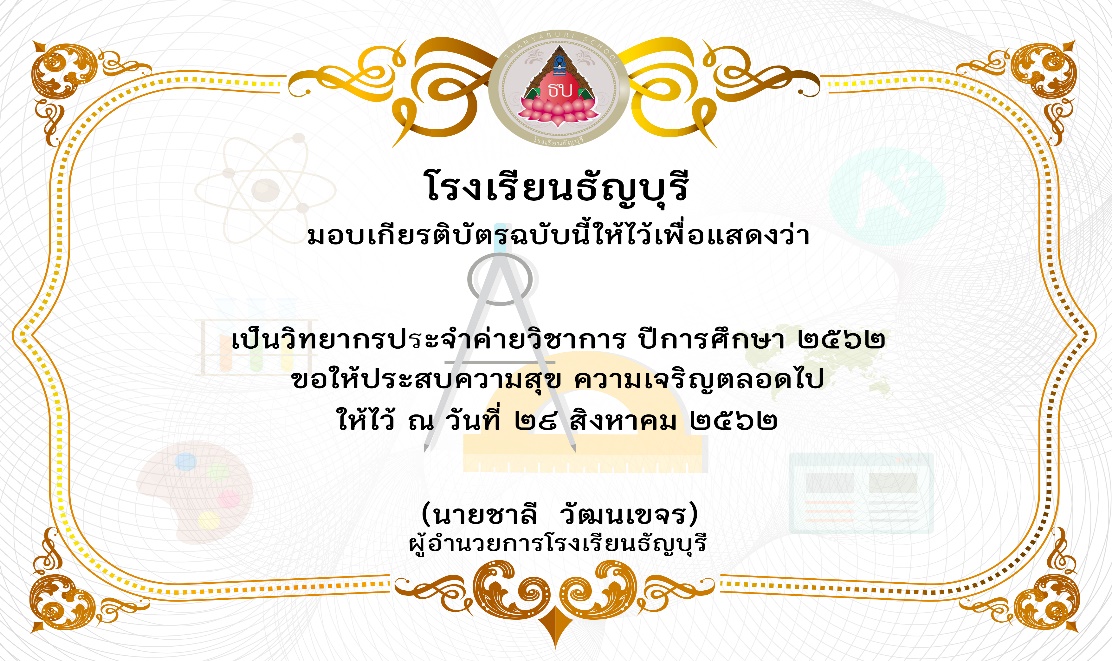 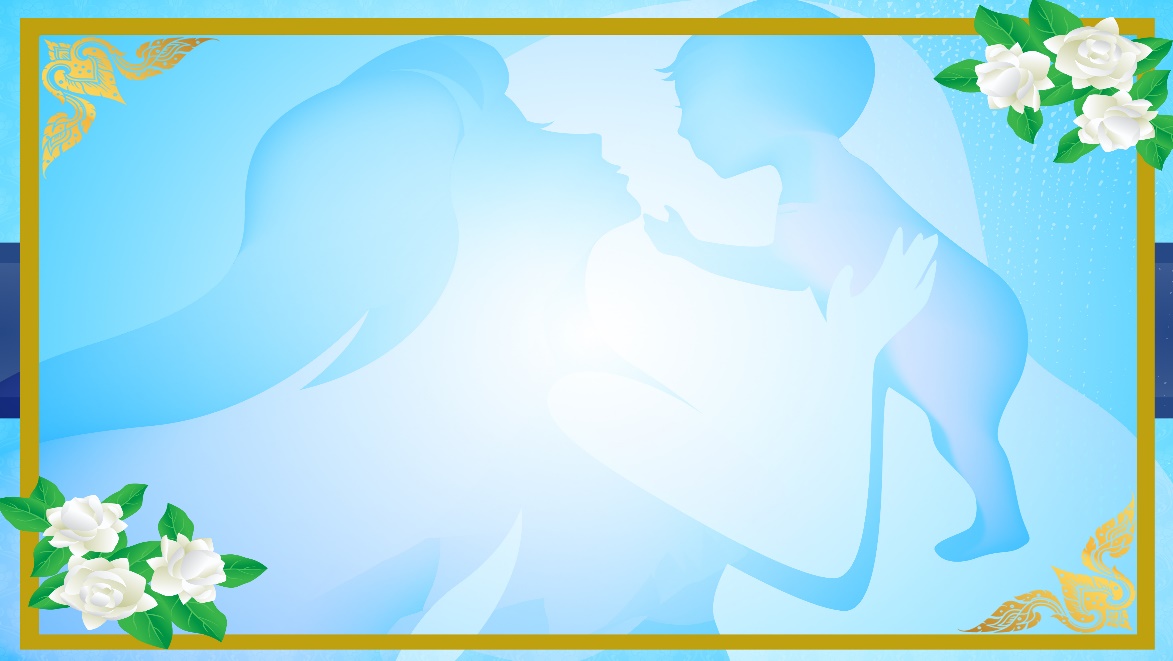 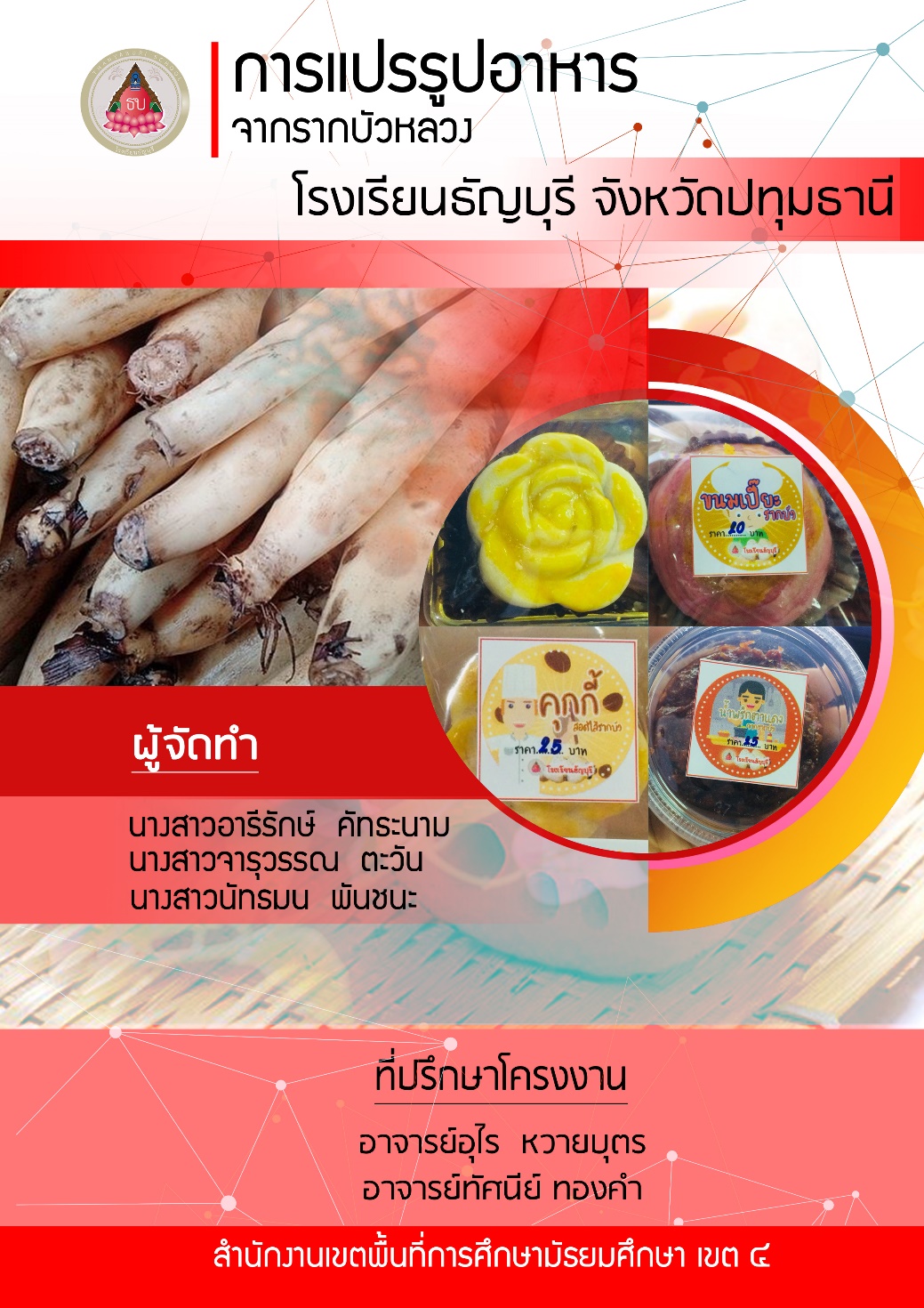 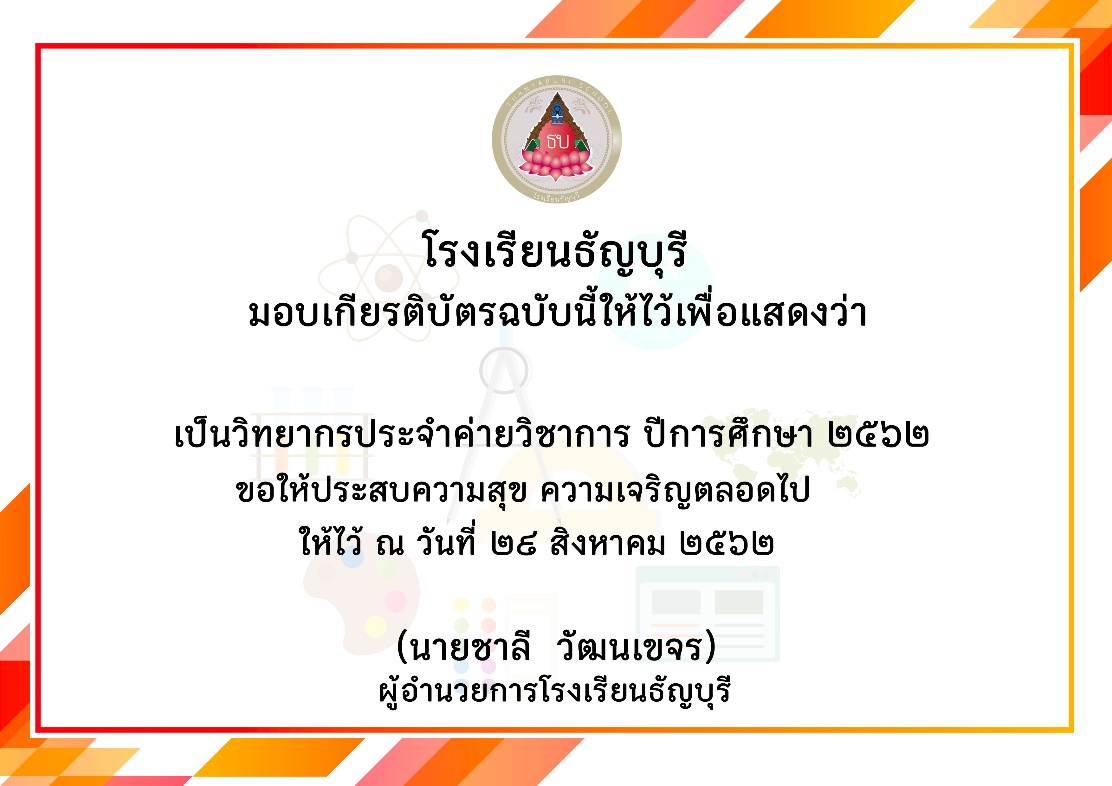 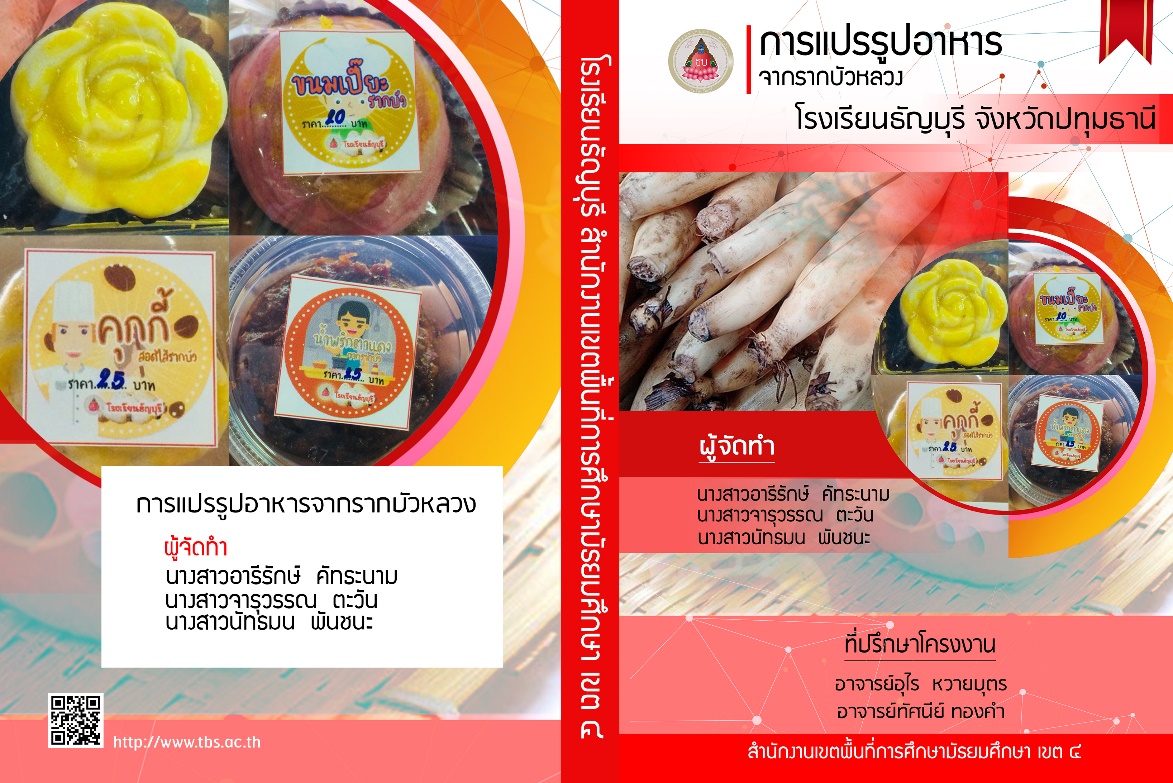 5. งานกิจกรรมตามภารกิจบริหารงานของสถานศึกษา
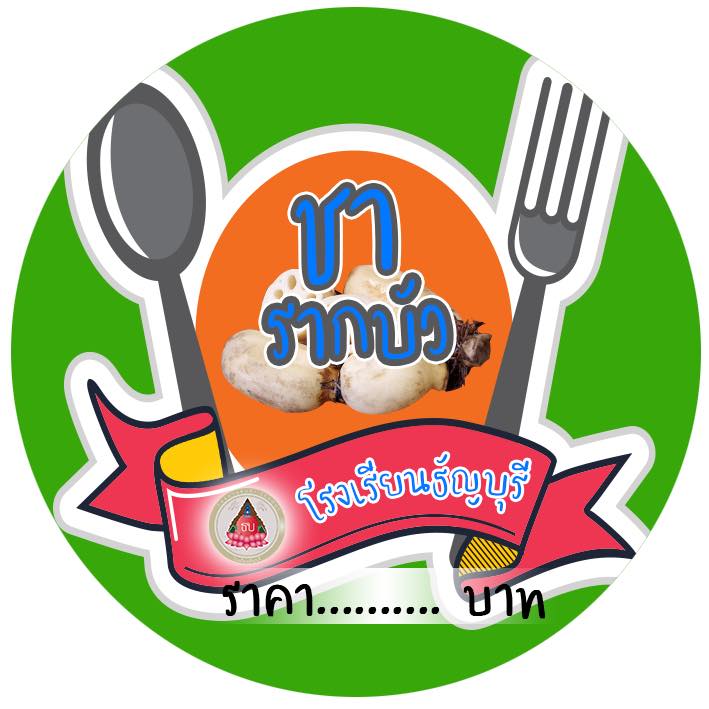 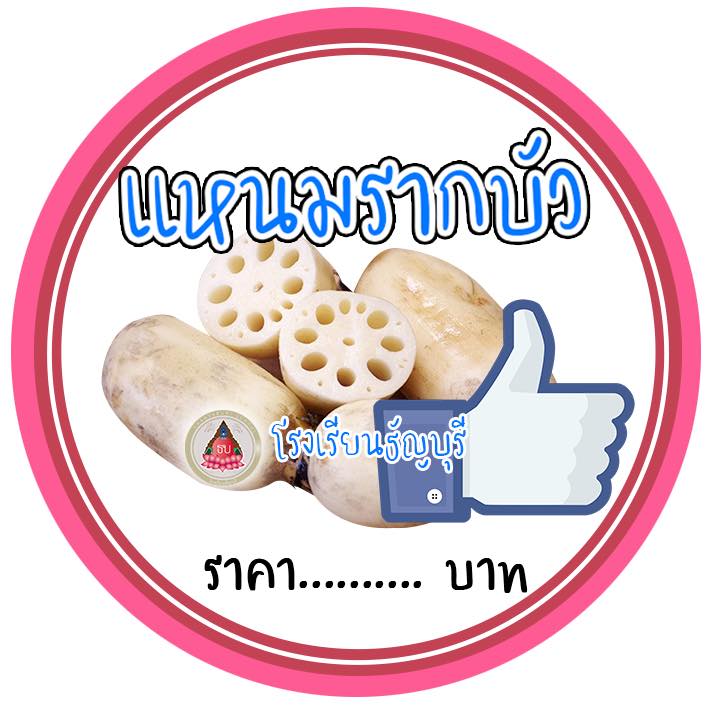 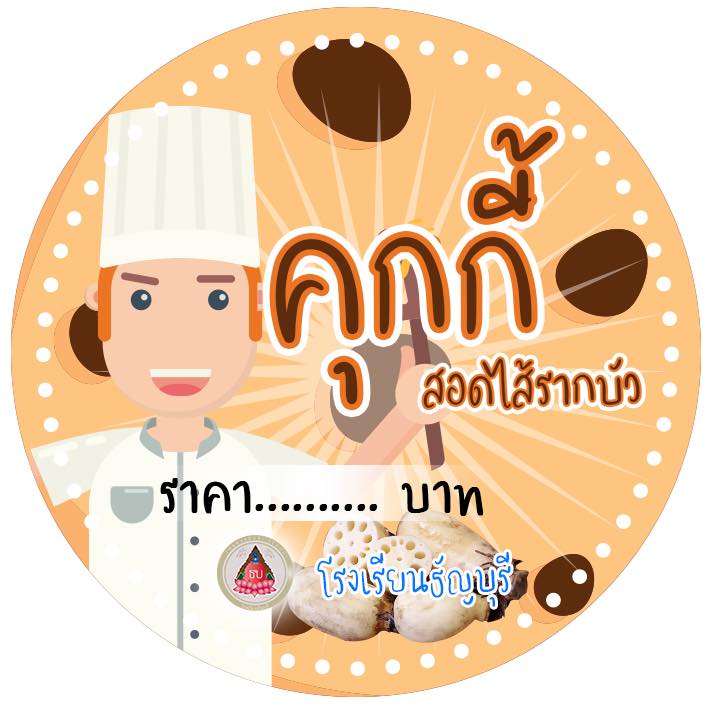 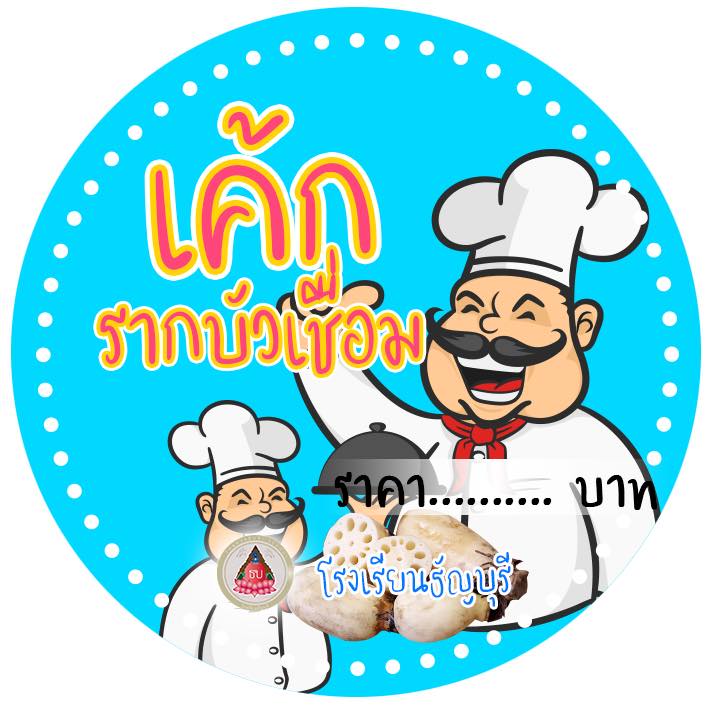 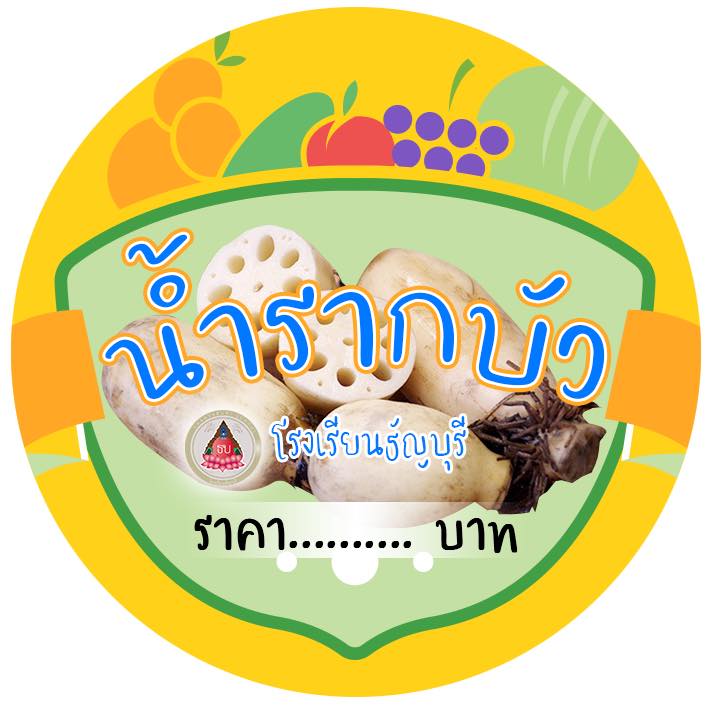 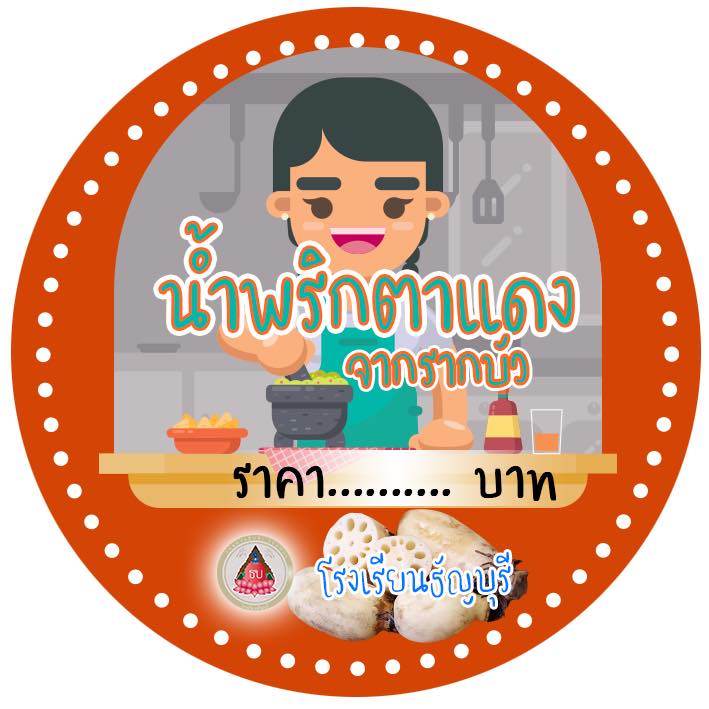 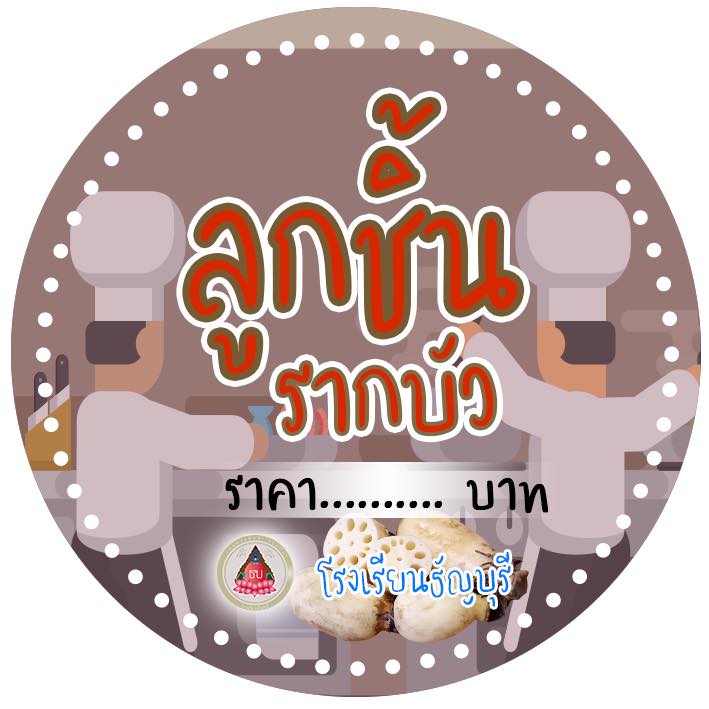 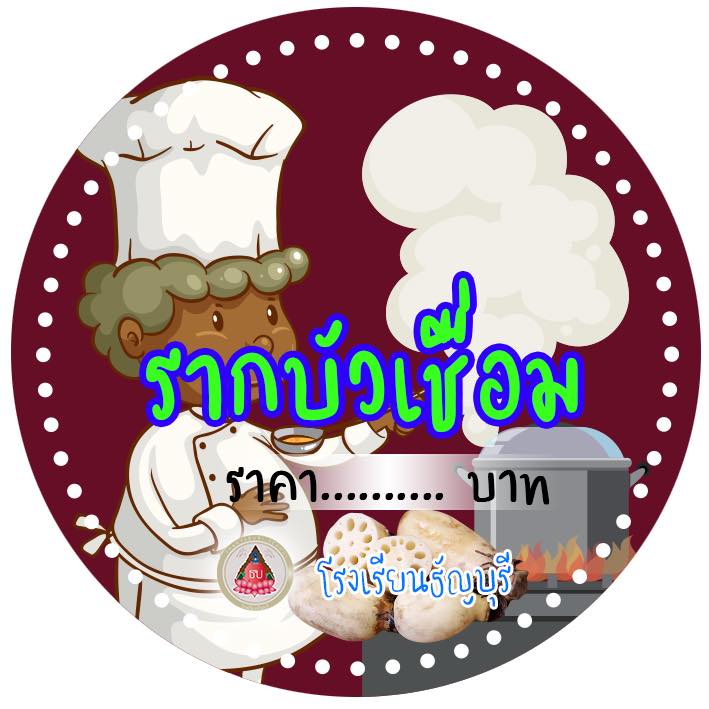 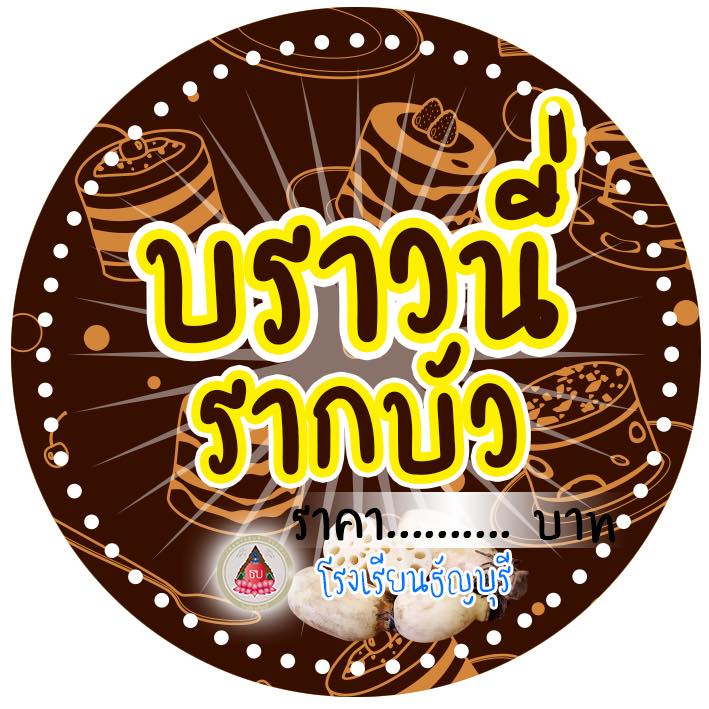 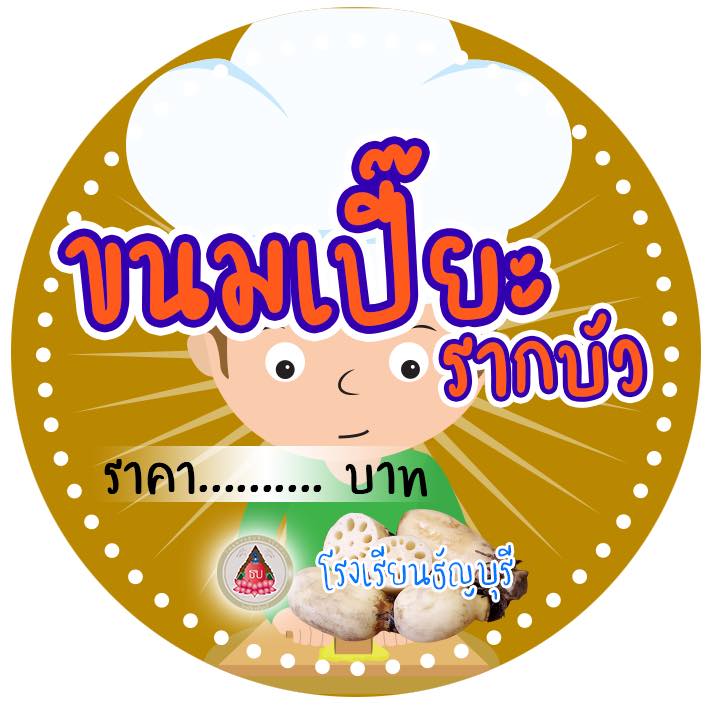 การใช้ภาษาและเทคโนโลยี
Powerpoint
Python
3D
ให้ความสำคัญเกี่ยวกับเทคโนโลยีและนำเทคโนโลยีมาใช้ในการจัดการเรียนการสอนเพื่อช่วยให้การเรียนการสอนช่วยให้การเรียนการสอนเป็นไปอย่างมีประสิทธิภาพ
[Speaker Notes: ๖.๑ สามารถใช้ภาษาและเทคโนโลยีในการปฏิบัติงานตามหน้าที่และความรับผิดชอบ]
การใช้ภาษาและเทคโนโลยี
ใช้บริการของ Google
ห้องเรียนกลับด้าน
จบการนำเสนอ
ขอบคุณคณะกรรมการทุกท่าน